Возможно ли поддерживать интерес к техническому образованию при традиционном гуманитарном языковом образовании?
Колюсин Андрей Сергеевич, 
ГБОУ Гимназия №1272
Задача
Особенность профильного образования ГБОУ Гимназии №1272
Дополнительное образование (1-4 классы)
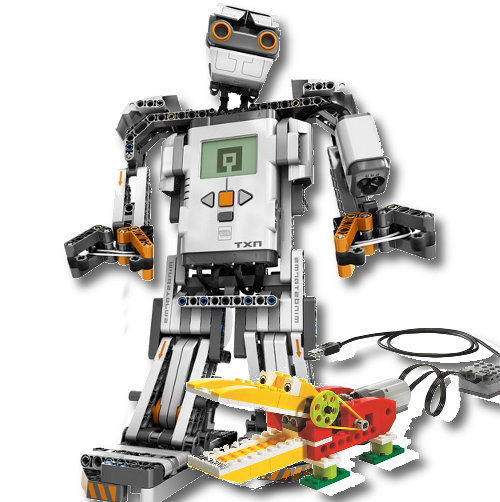 Математические и метапредметные олимпиады
Конкурс технических проектов
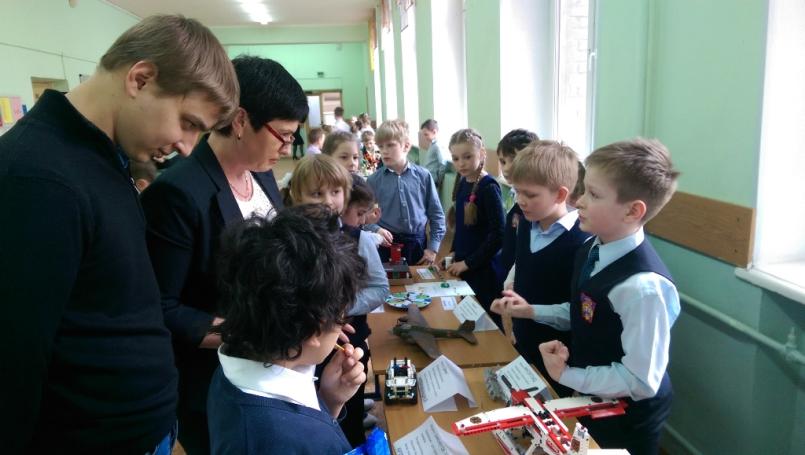 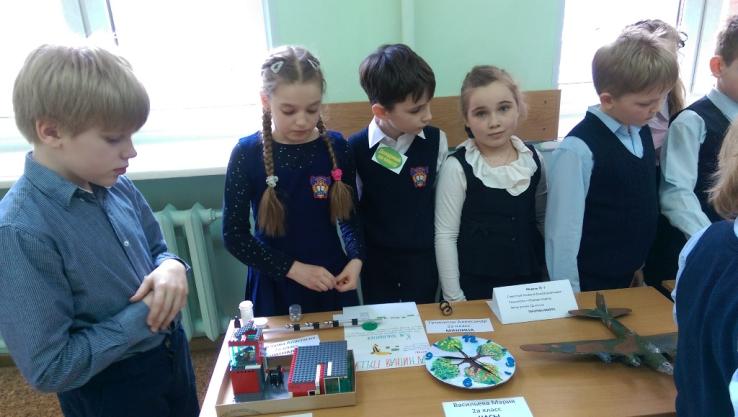 Дополнительное образование (5-8 классы)
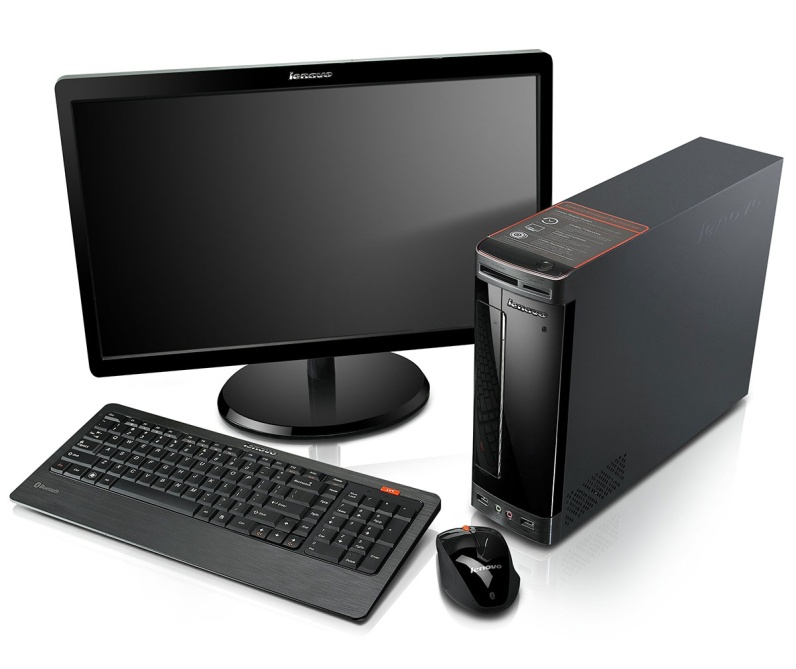 Открытая проектно-исследовательская конференция обучающихся школ города Москвы «Территория познания»
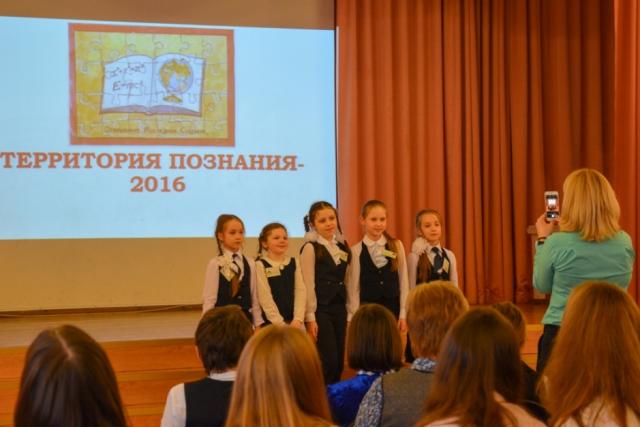 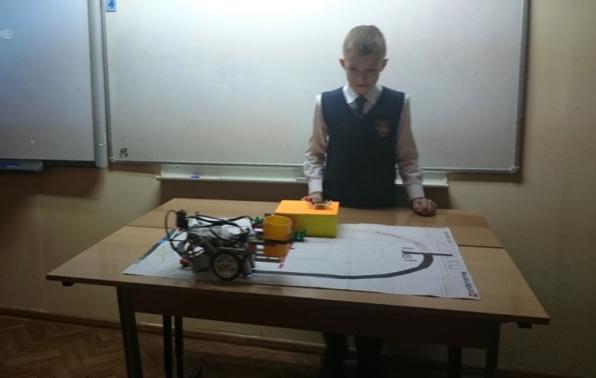 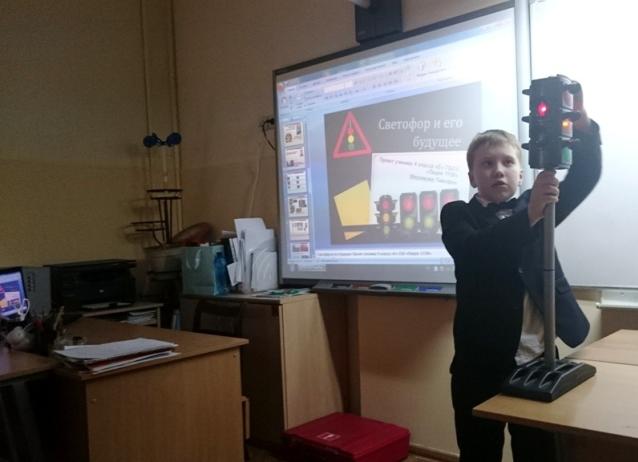 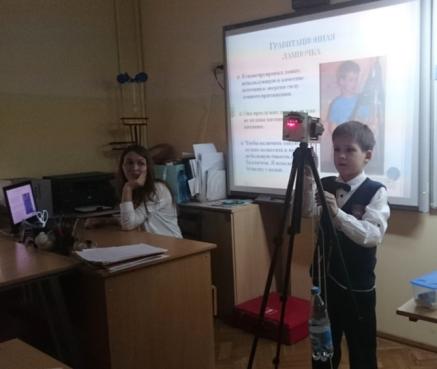 Участие в городском проекте «Школа новых технологий»
Предметы на  углубленном и профильном уровне
Технологический профиль
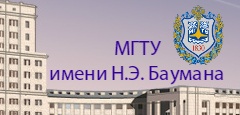 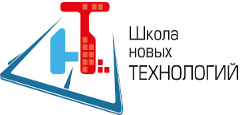 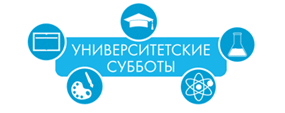 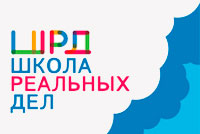 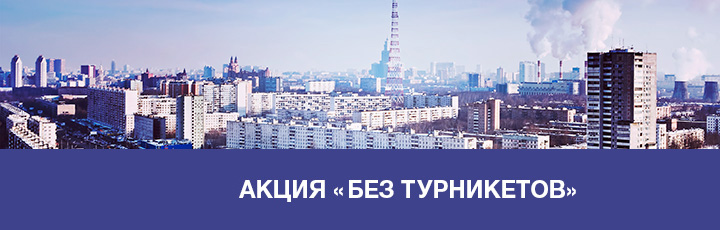 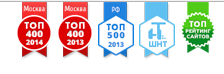 Результативность образования – поступление в ведущие вузы России
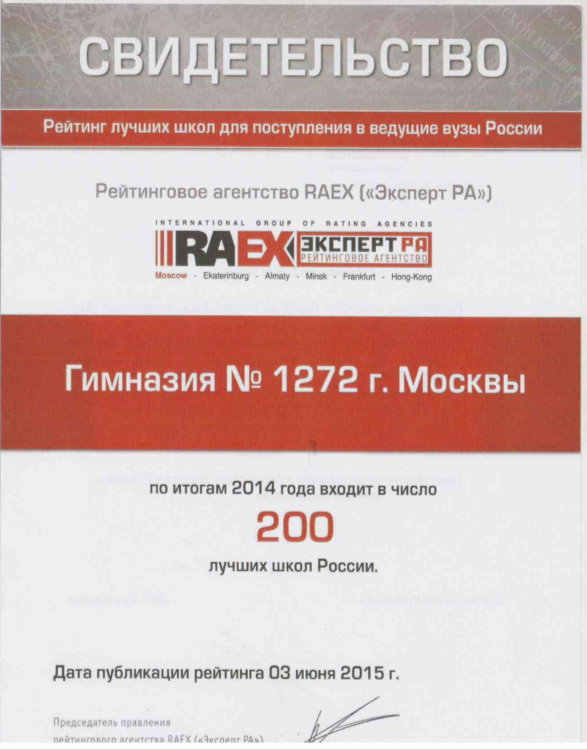 ТОП-200 средних учебных заведений, чьи выпускники имеют наибольшие шансы поступить в ведущие университеты России 
(по версии рейтингового агентства RAEX - «Эксперт РА»)